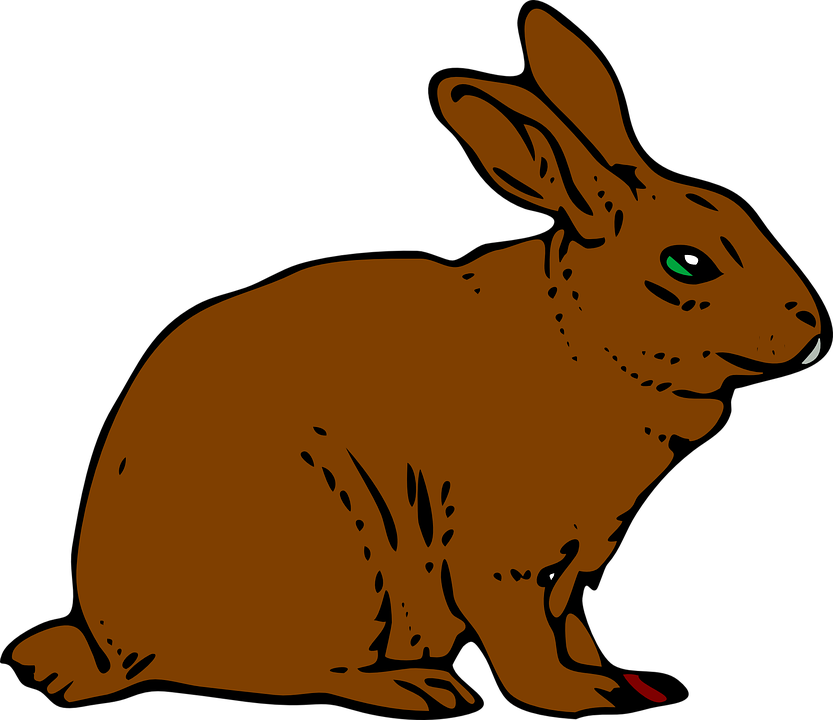 Rabbit Dropping
[Speaker Notes: https://pixabay.com/vectors/rabbit-bunny-hare-brown-animal-297212/]
Fertiliser – Nitrogen and Phosphorus
Nitrogen is a very good fertiliser.
Of all animal wastes, rabbit droppings have the highest nitrogen content. 
It also has phosphorus which is good for flowers and fruit trees.
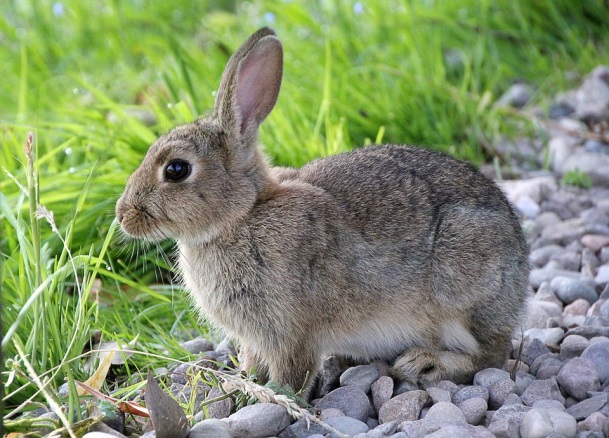 [Speaker Notes: Rabbit- https://pixabay.com/en/hare-rabbit-animal-cute-sweet-fur-2647220/ - CC0]
Manure
Many types of manure must first be composted before they can be applied to your garden.
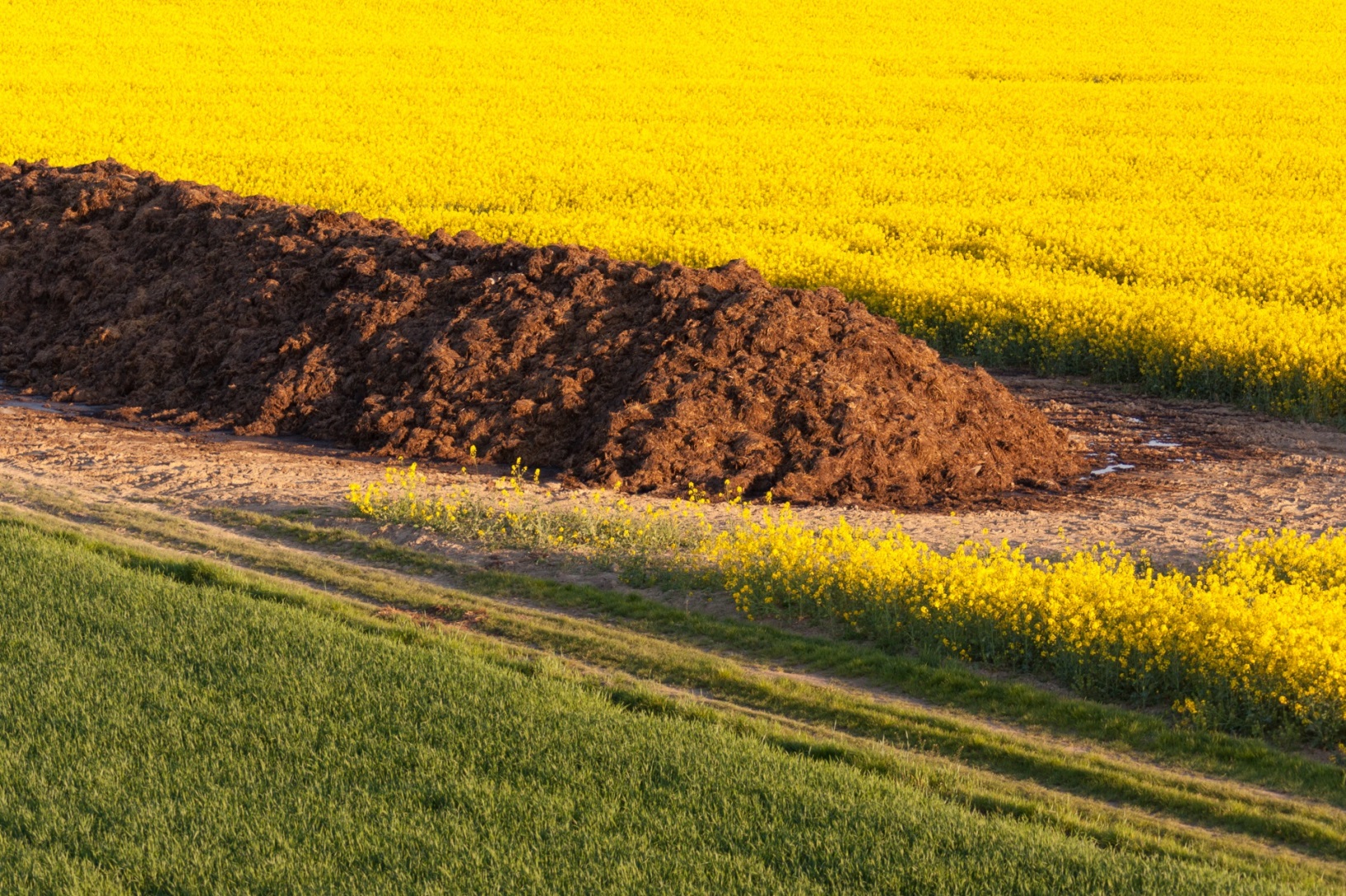 [Speaker Notes: Manure – https://www.publicdomainpictures.net/en/view-image.php?image=178658&picture=pile-of-manure – Public domain]
Composting
Composting is treating solid wastes in which organic materials are broken down by microorganisms. If the manure has high salt content, then the plant could die. So in order to save the plant, manure has to be composted.
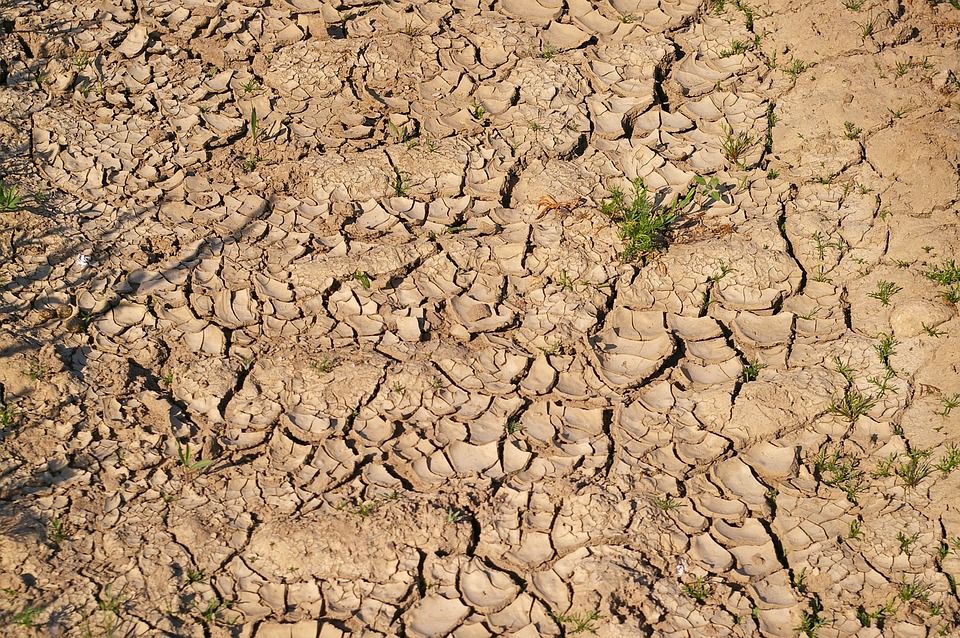 [Speaker Notes: Plants starving- https://pixabay.com/en/dry-soil-drought-dehydrated-3453272/]
Rabbit droppings
Rabbit droppings do not have to be composted; they can be applied directly to your garden.
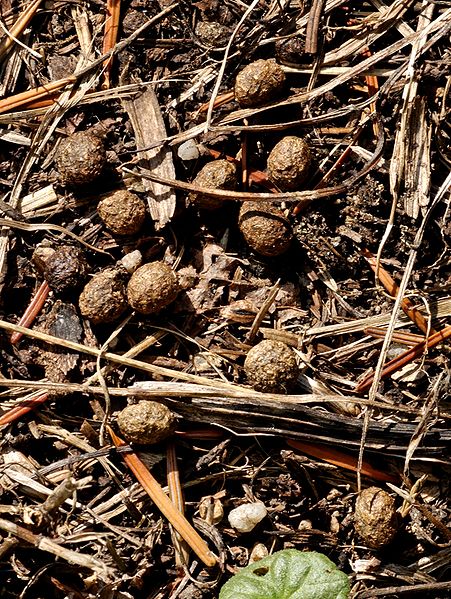 [Speaker Notes: Rabbit dropping-https://commons.wikimedia.org/wiki/File:Droppings_feral_rabbit.jpg]
MM Index
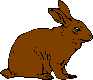 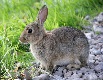 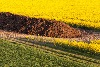 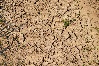 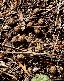